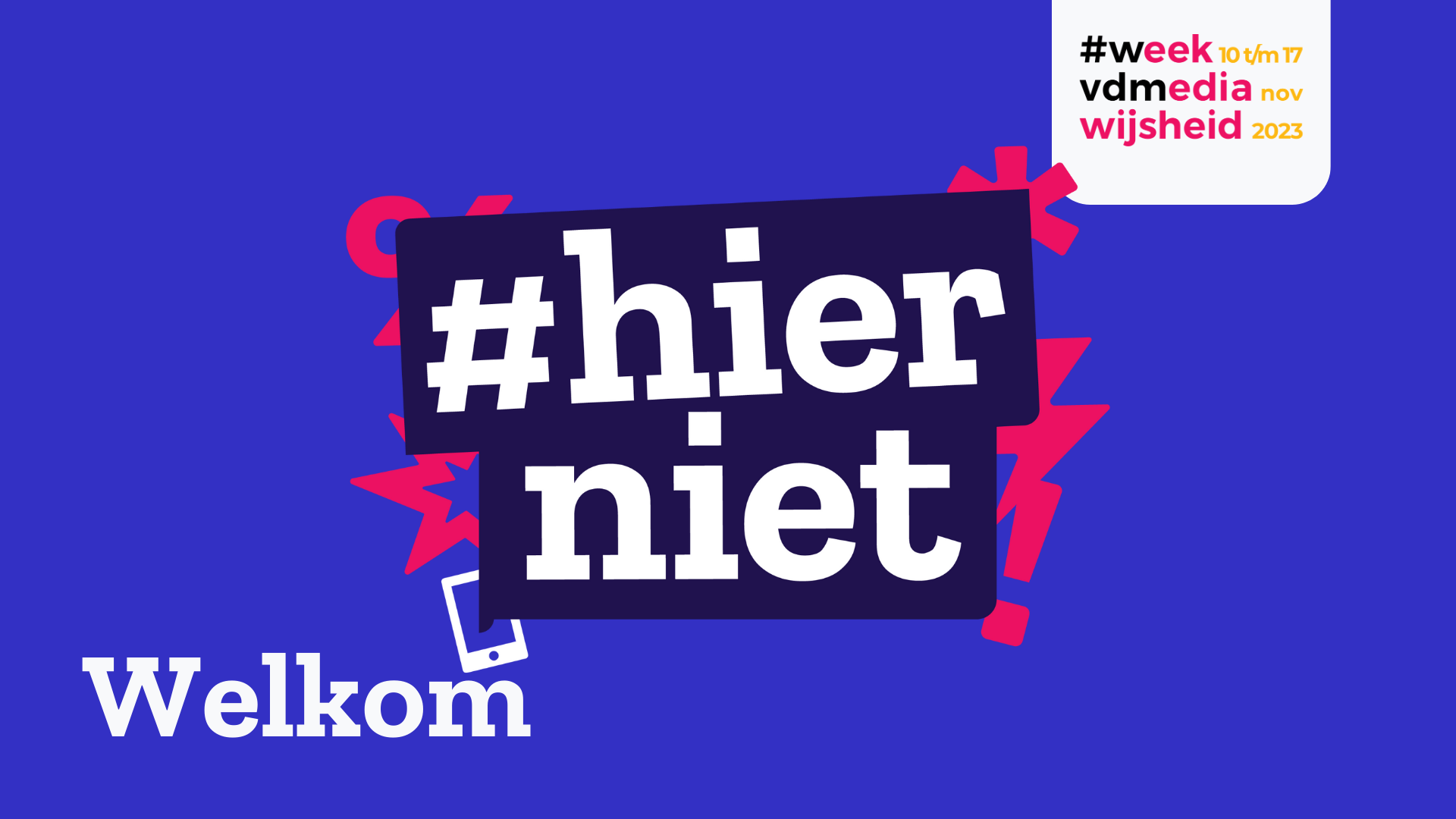 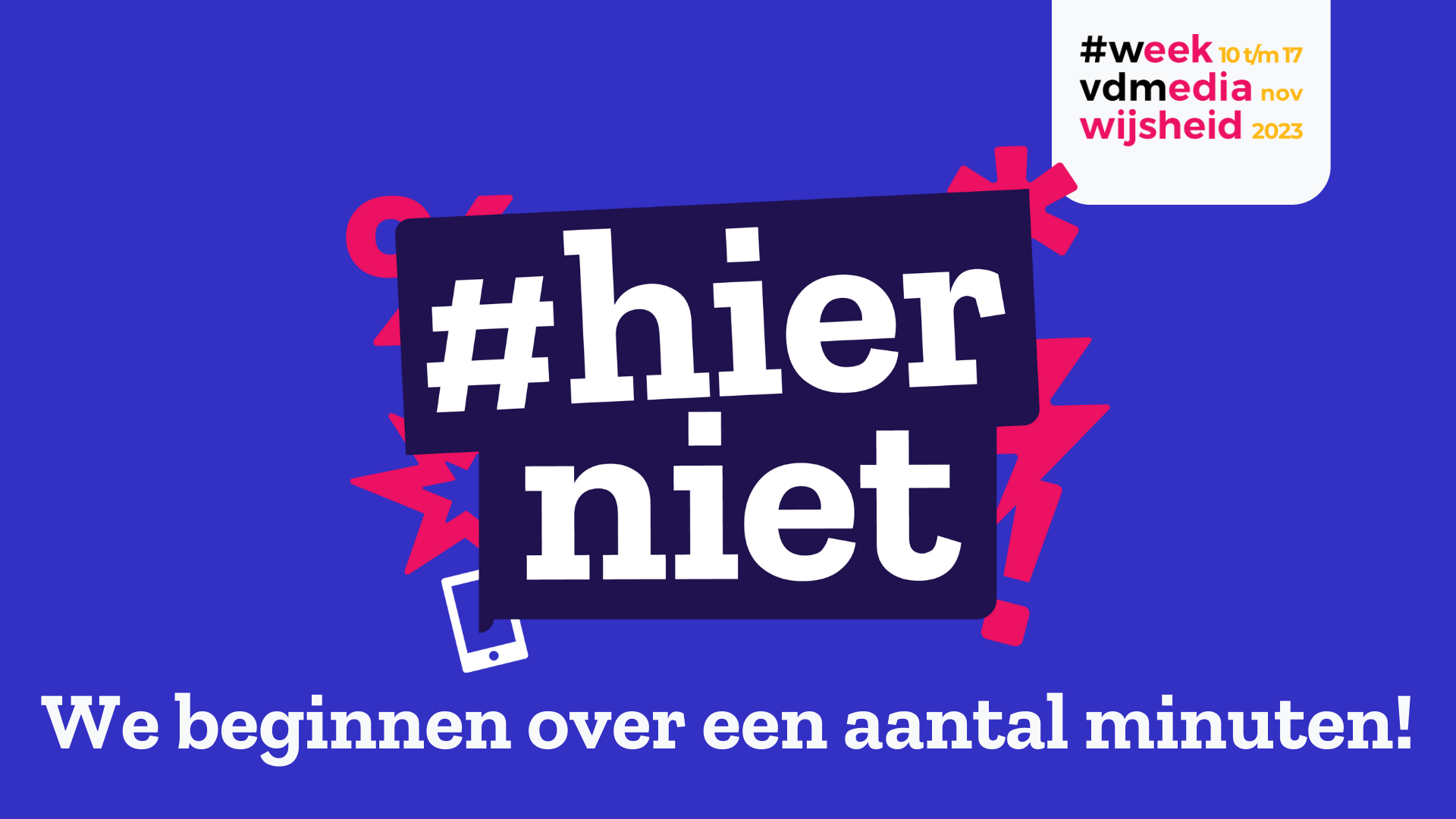 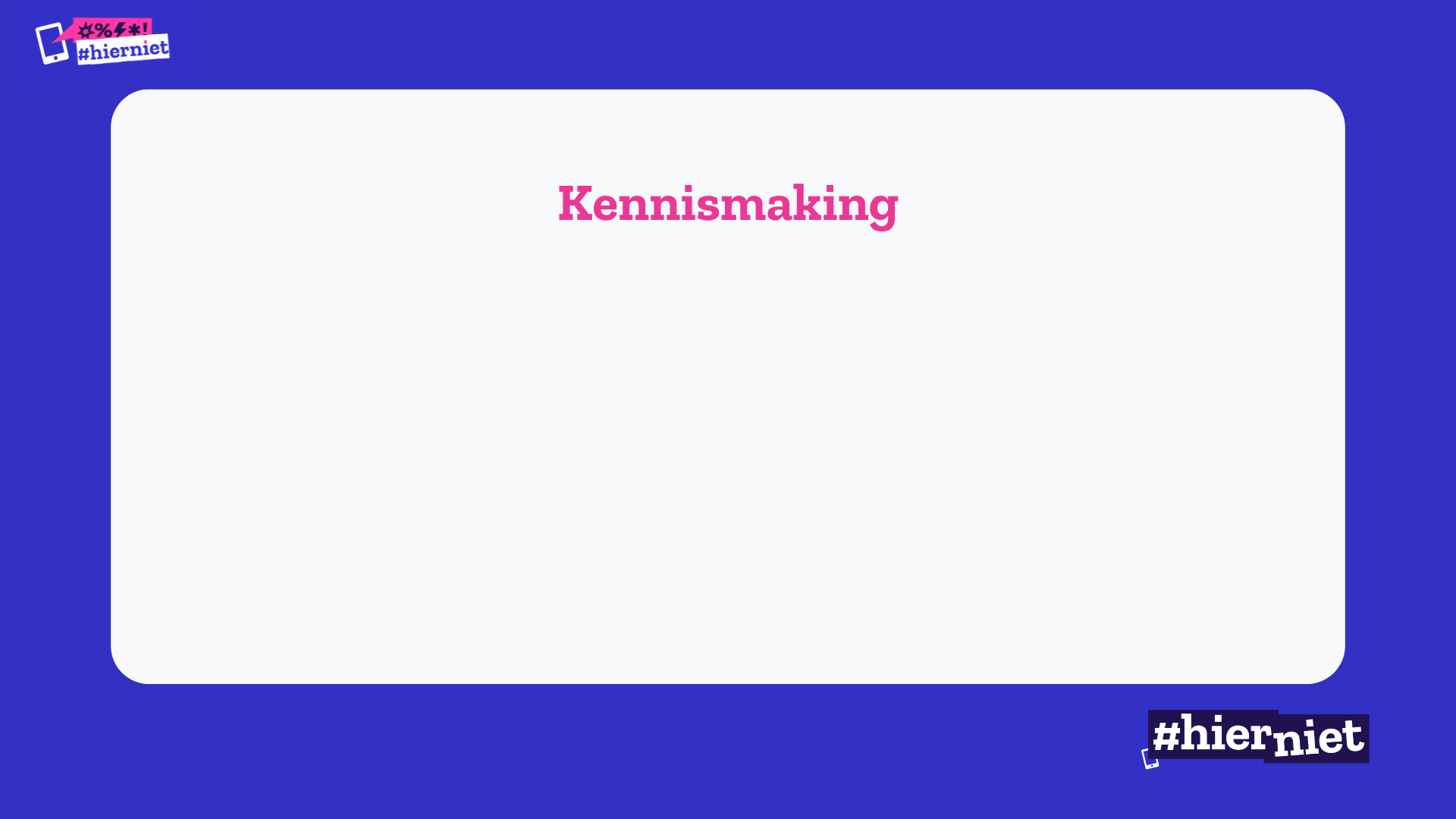 Ik ben….


Wie ben jij/zijn jullie?
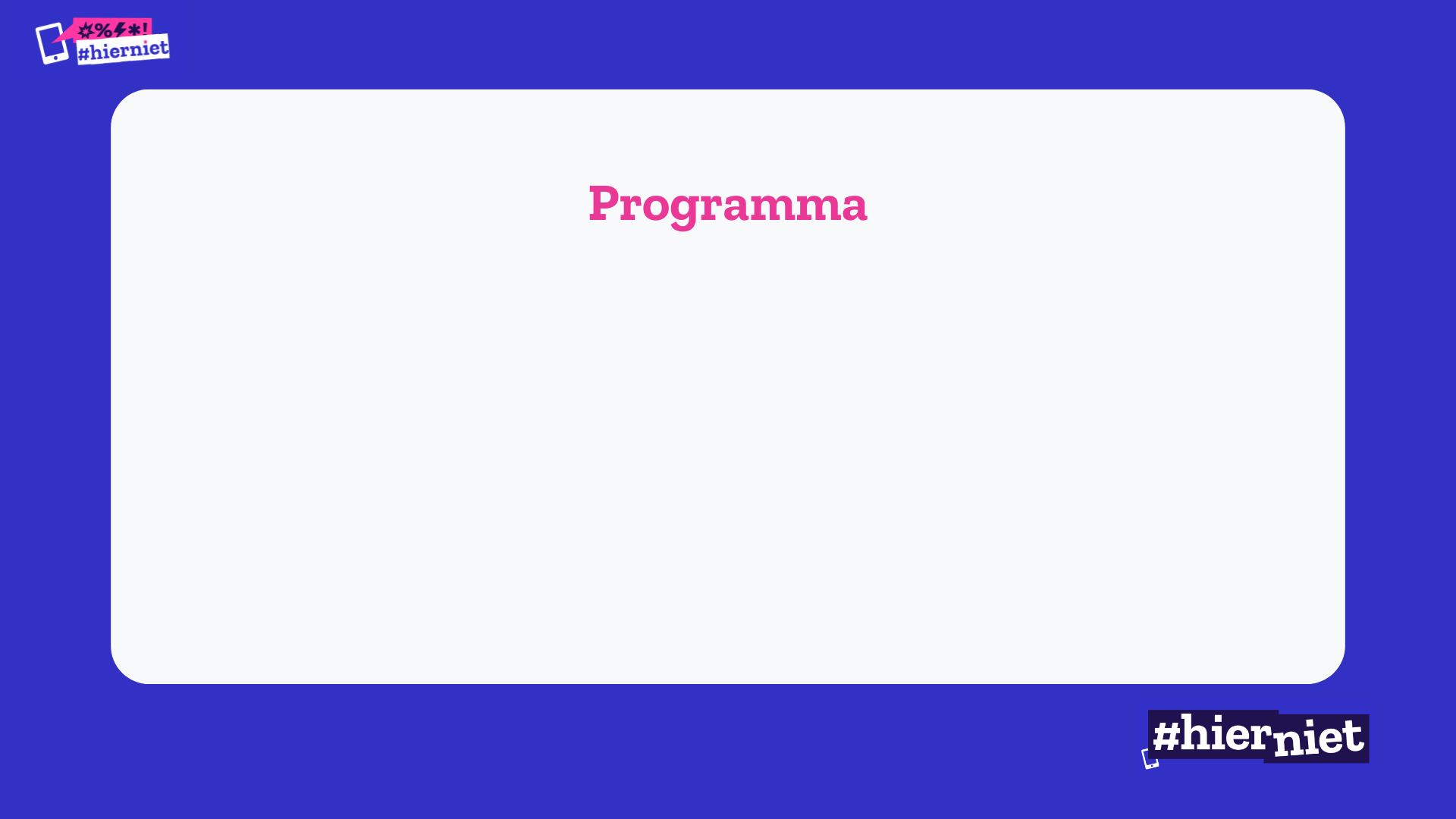 Wat is de week van de Mediawijsheid?
Wat is het thema van deze campagne
Wat is ongewenst online gedrag?
Welke voorbeelden zijn er van ongewenst online gedrag?
..
..
..
..
Welke activiteiten, tips en tools zijn er beschikbaar?
Onderteken het #hierniet-initiatief
Vragenrondje
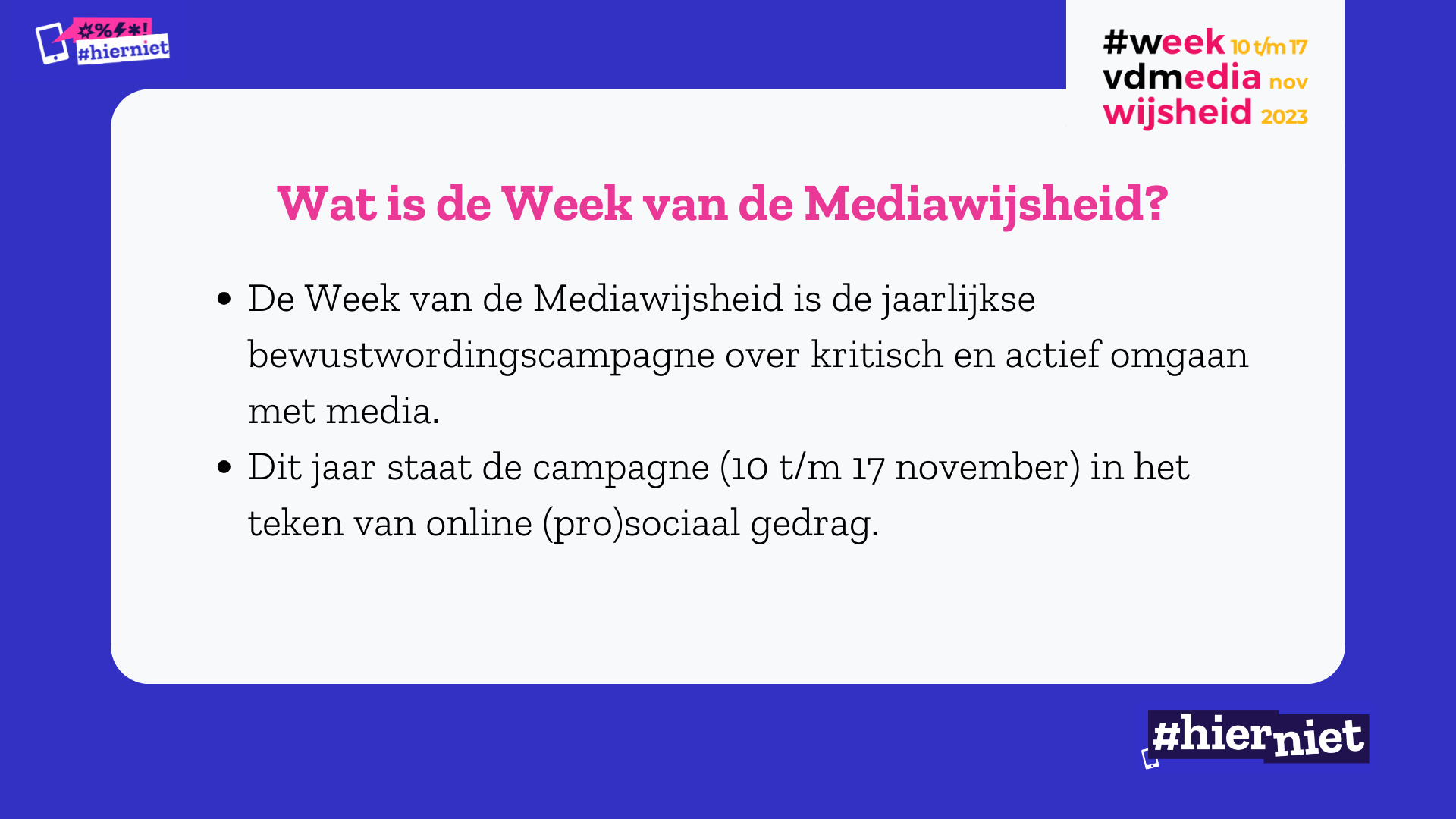 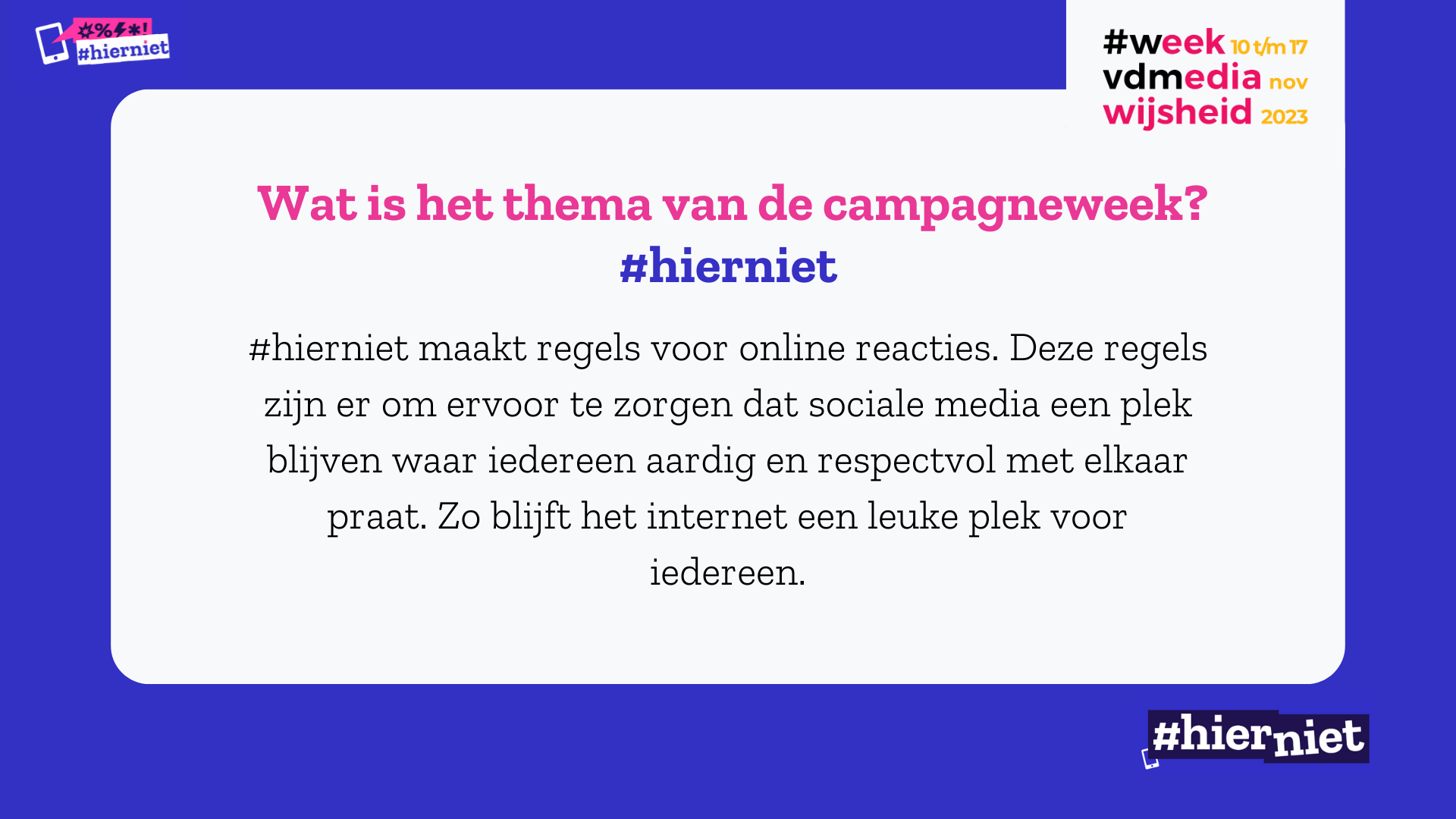 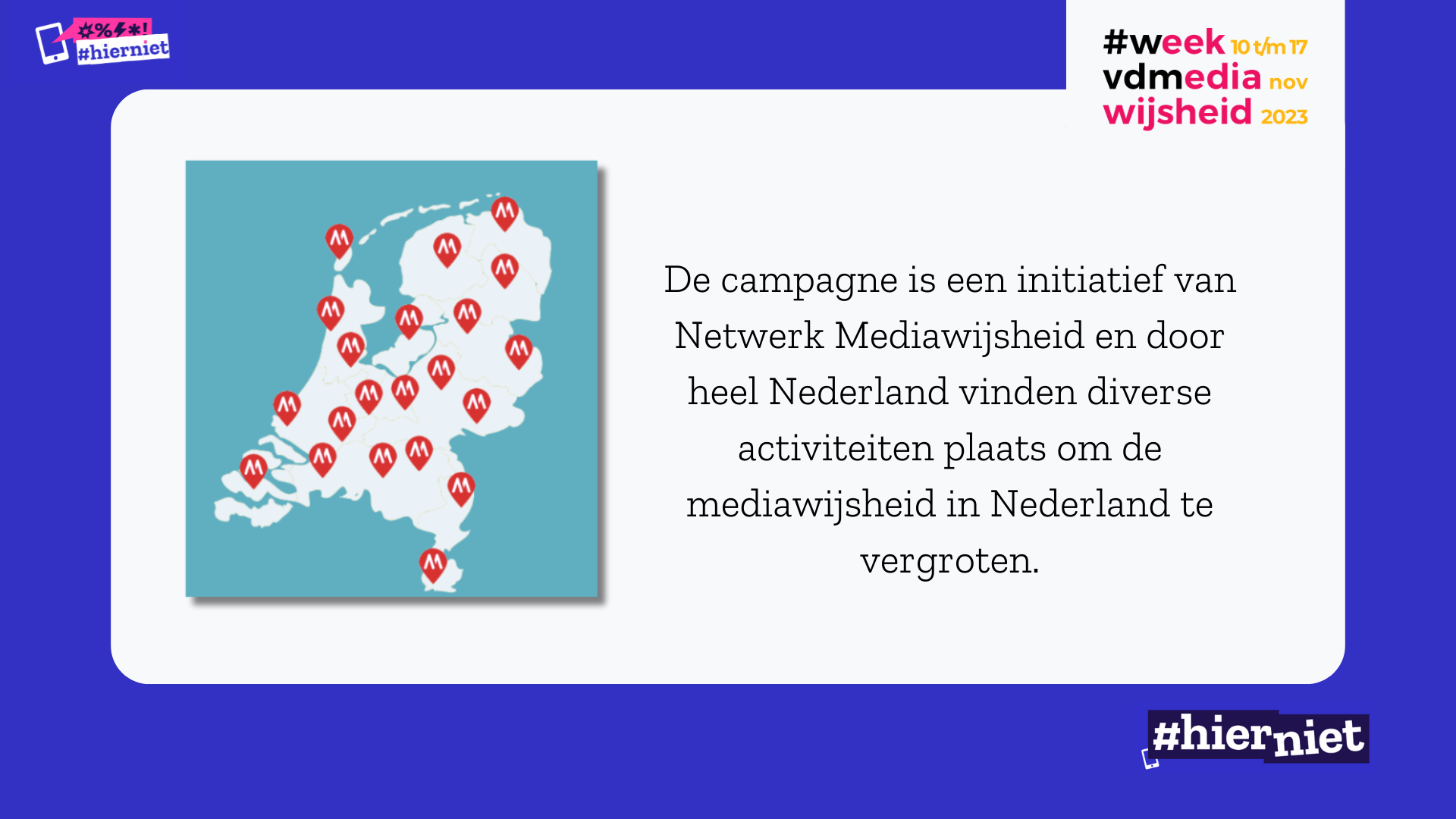 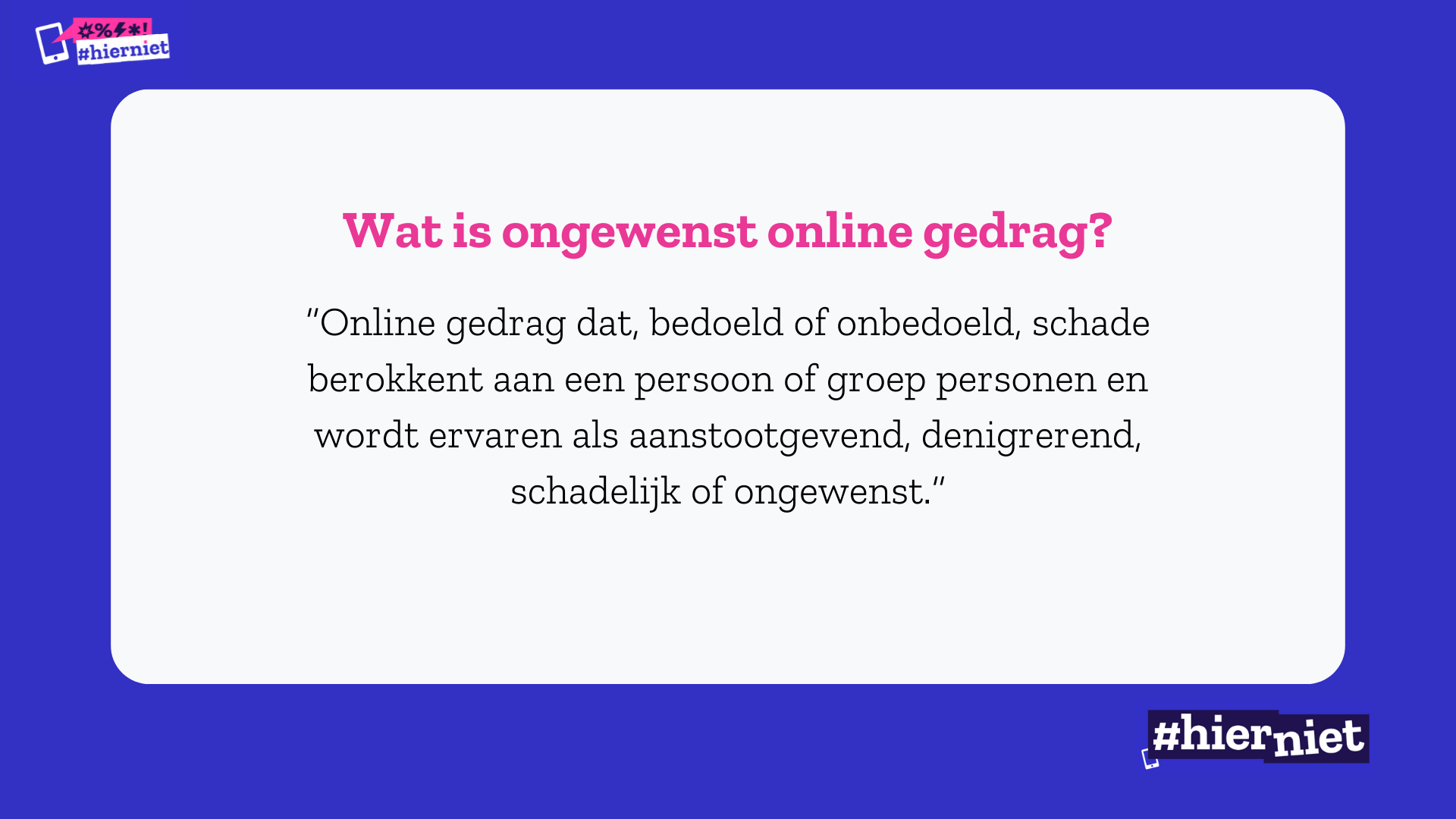 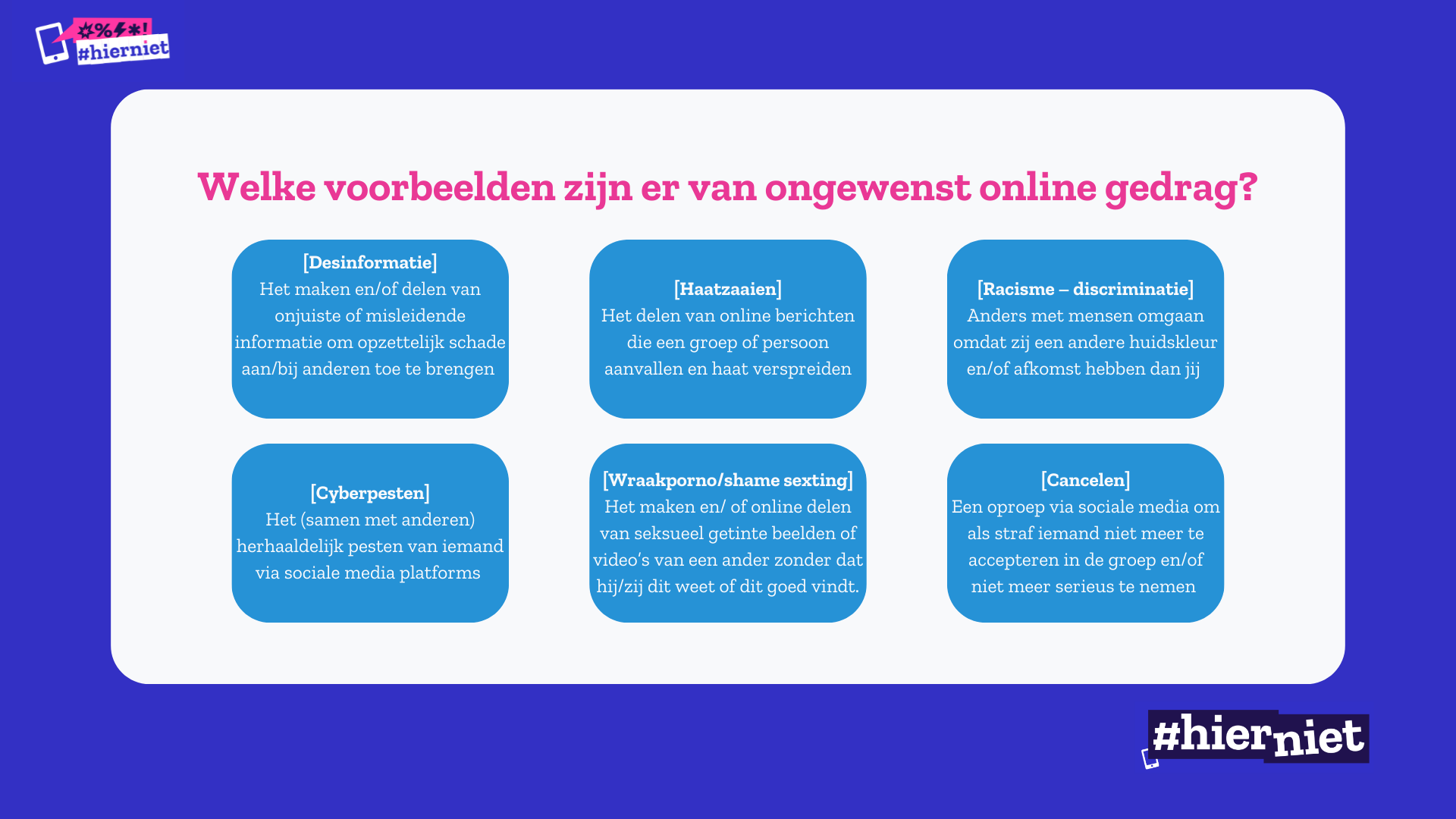 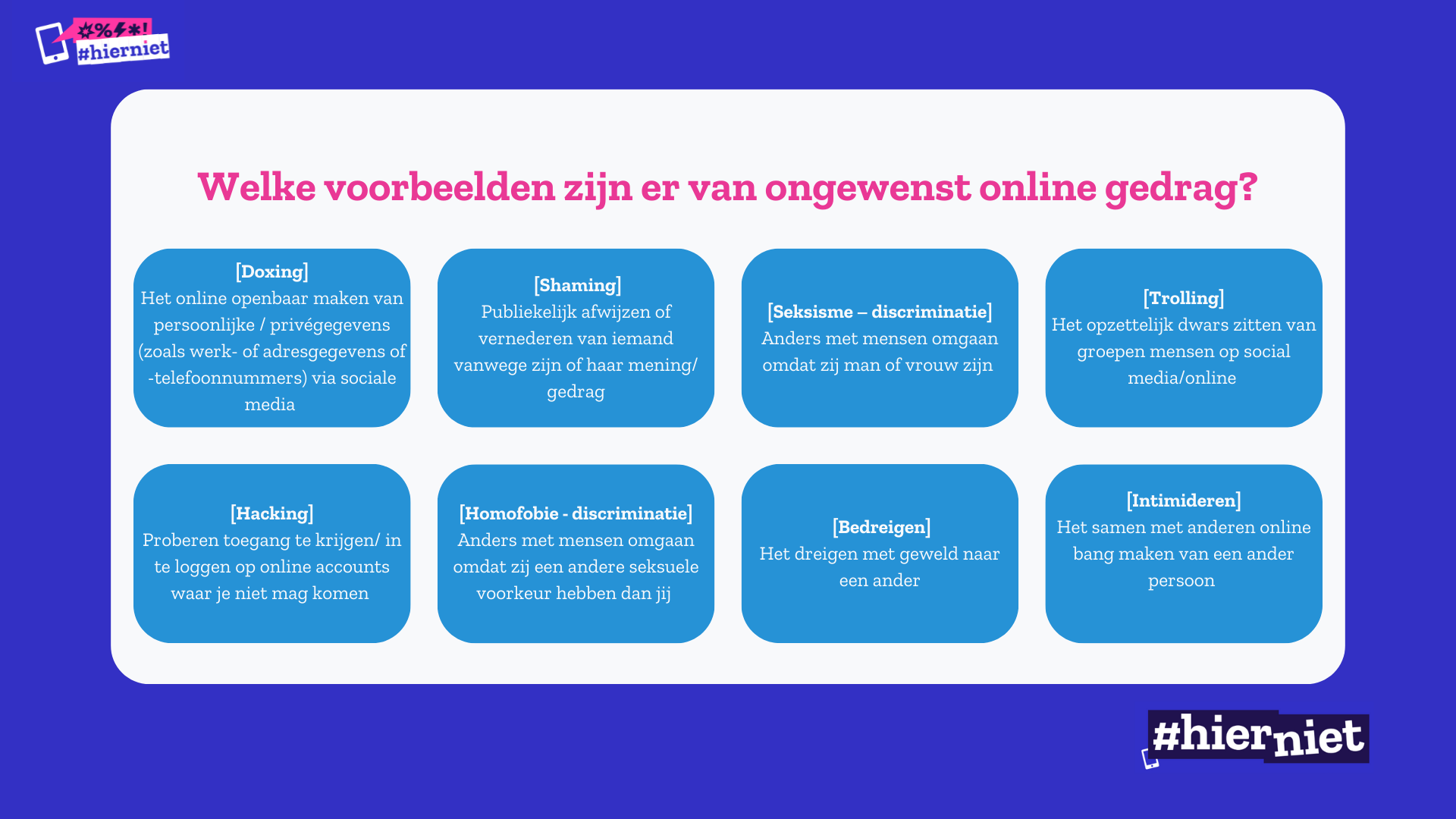 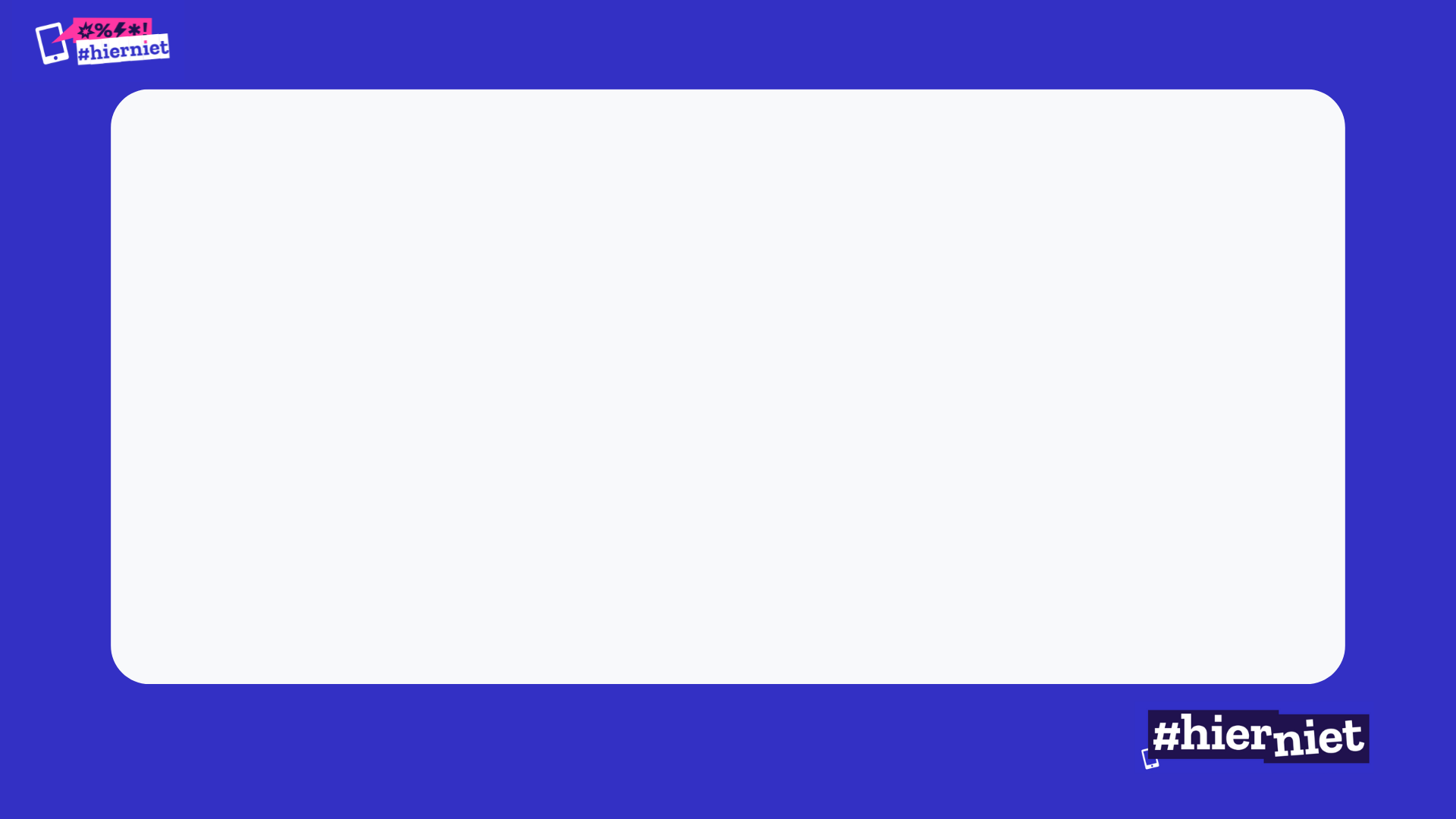 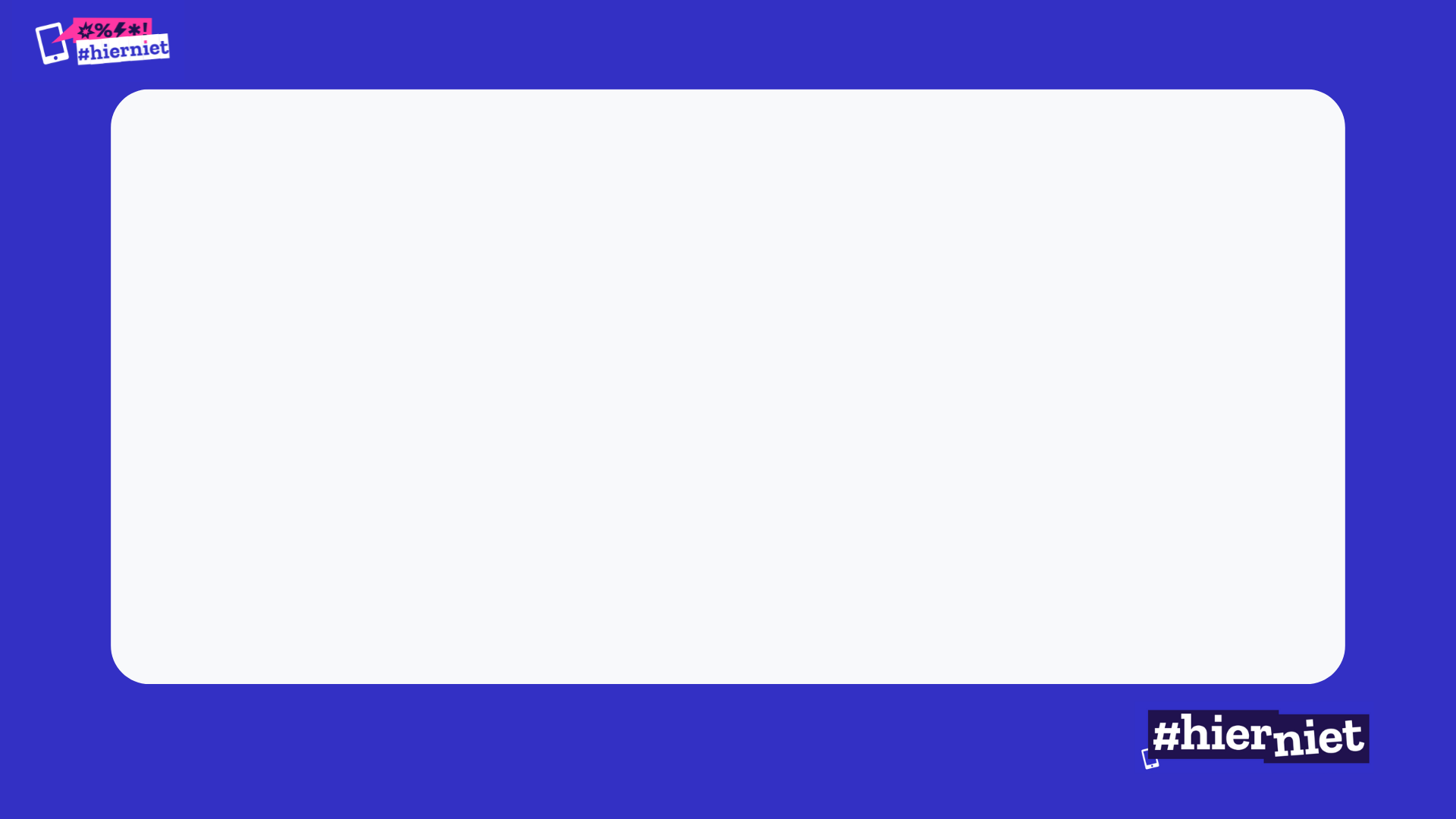 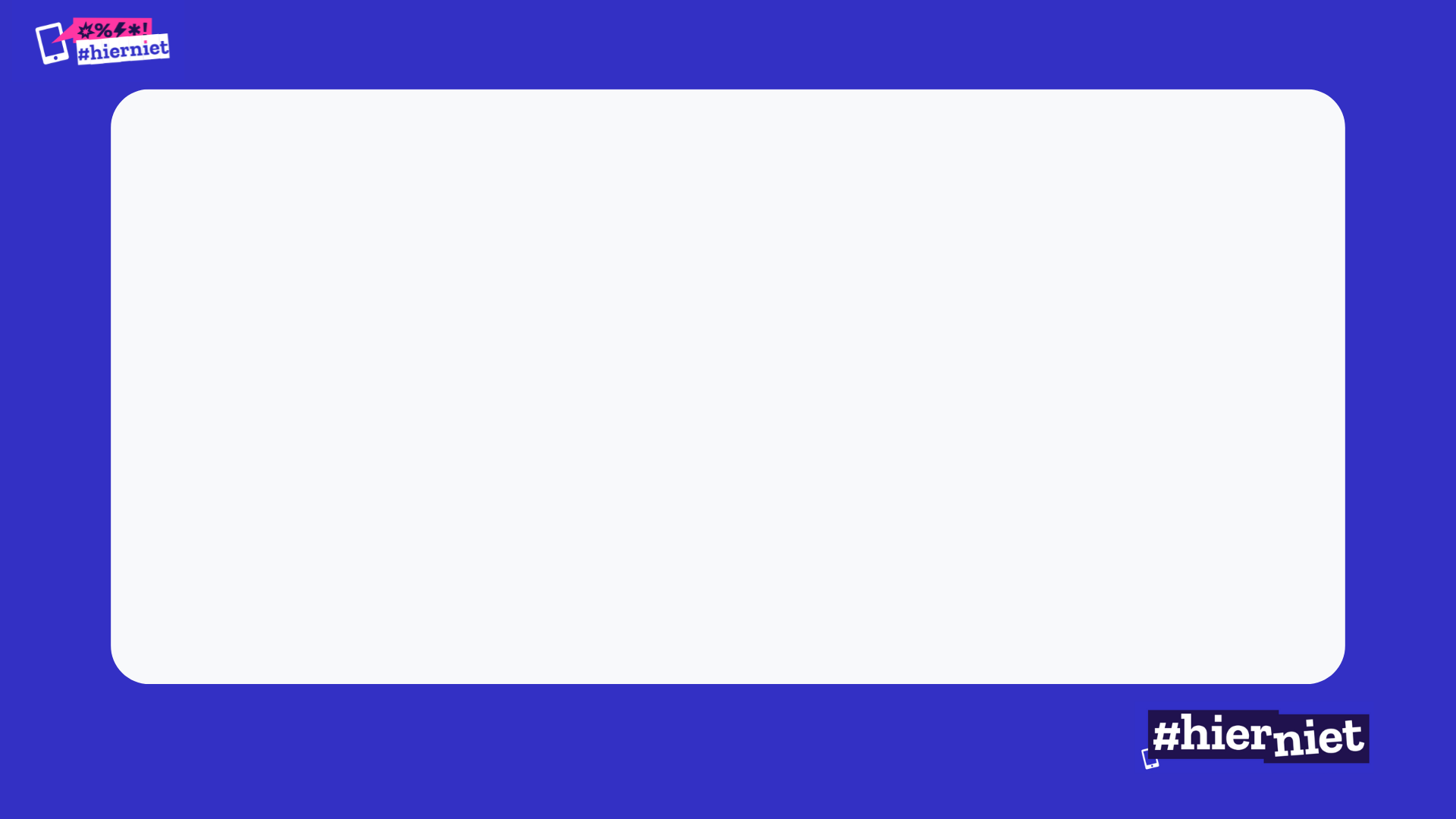 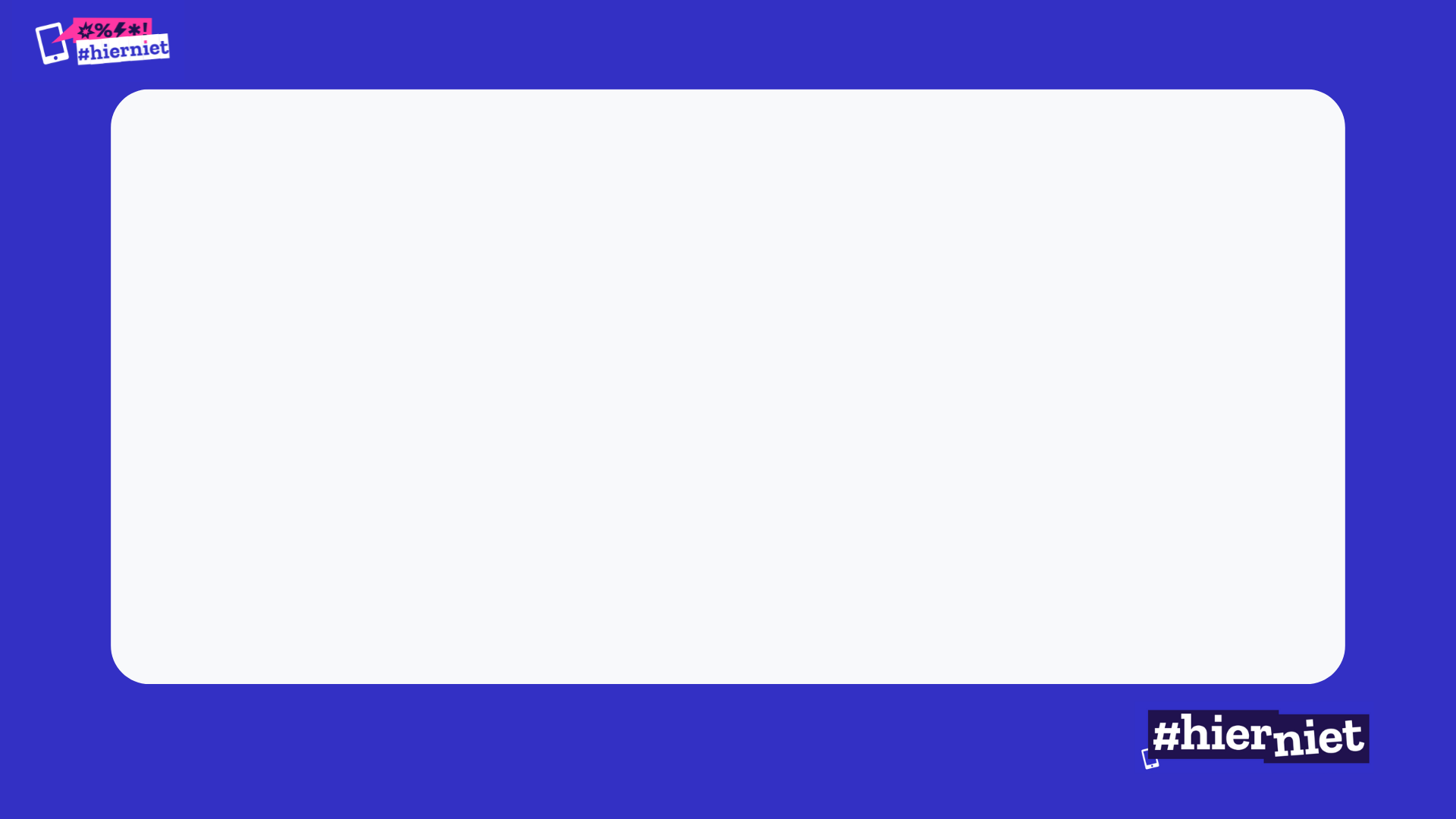 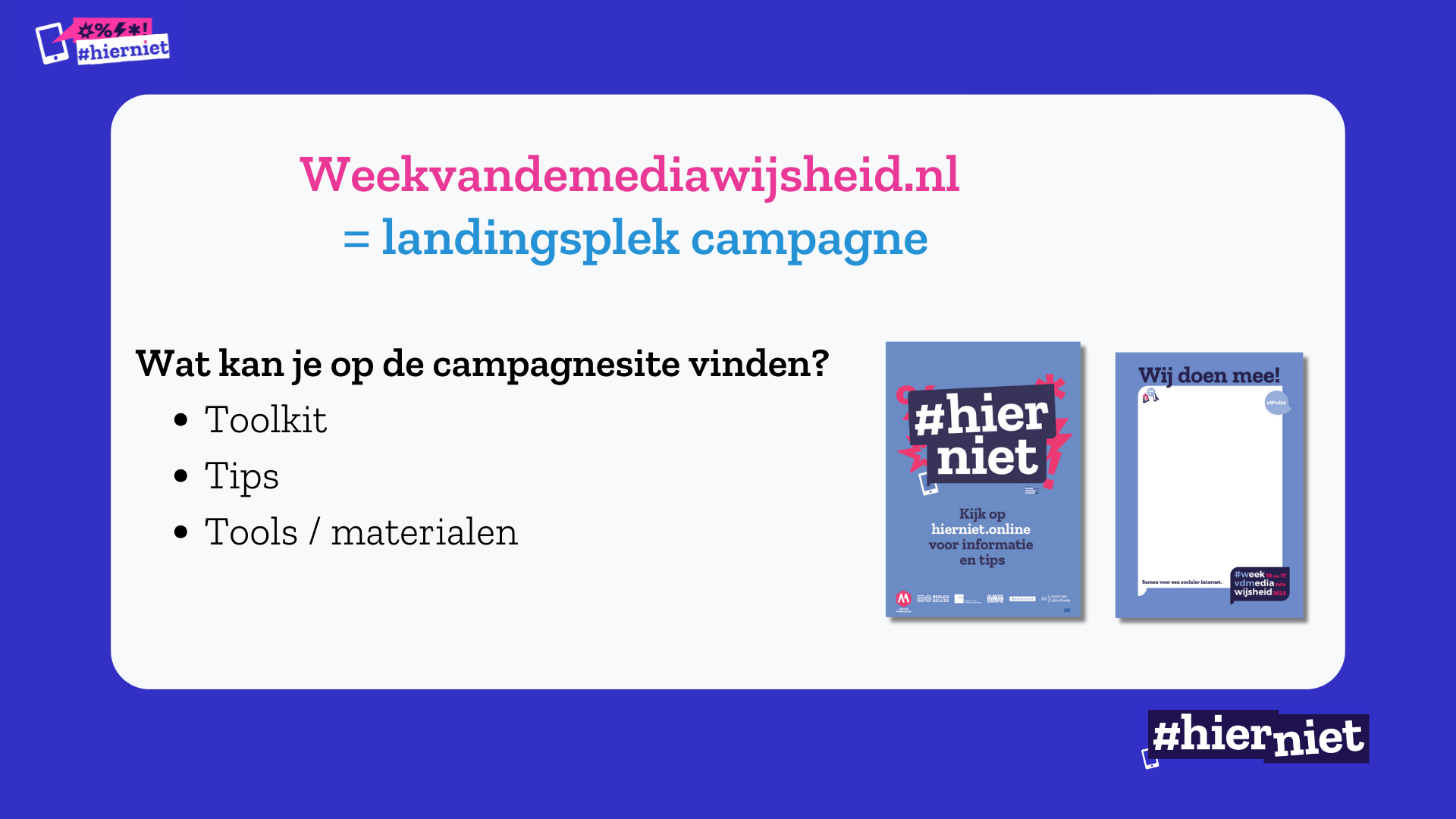 [Speaker Notes: Campagnewebsite als verzamelplek van alle informatie en activiteiten.]
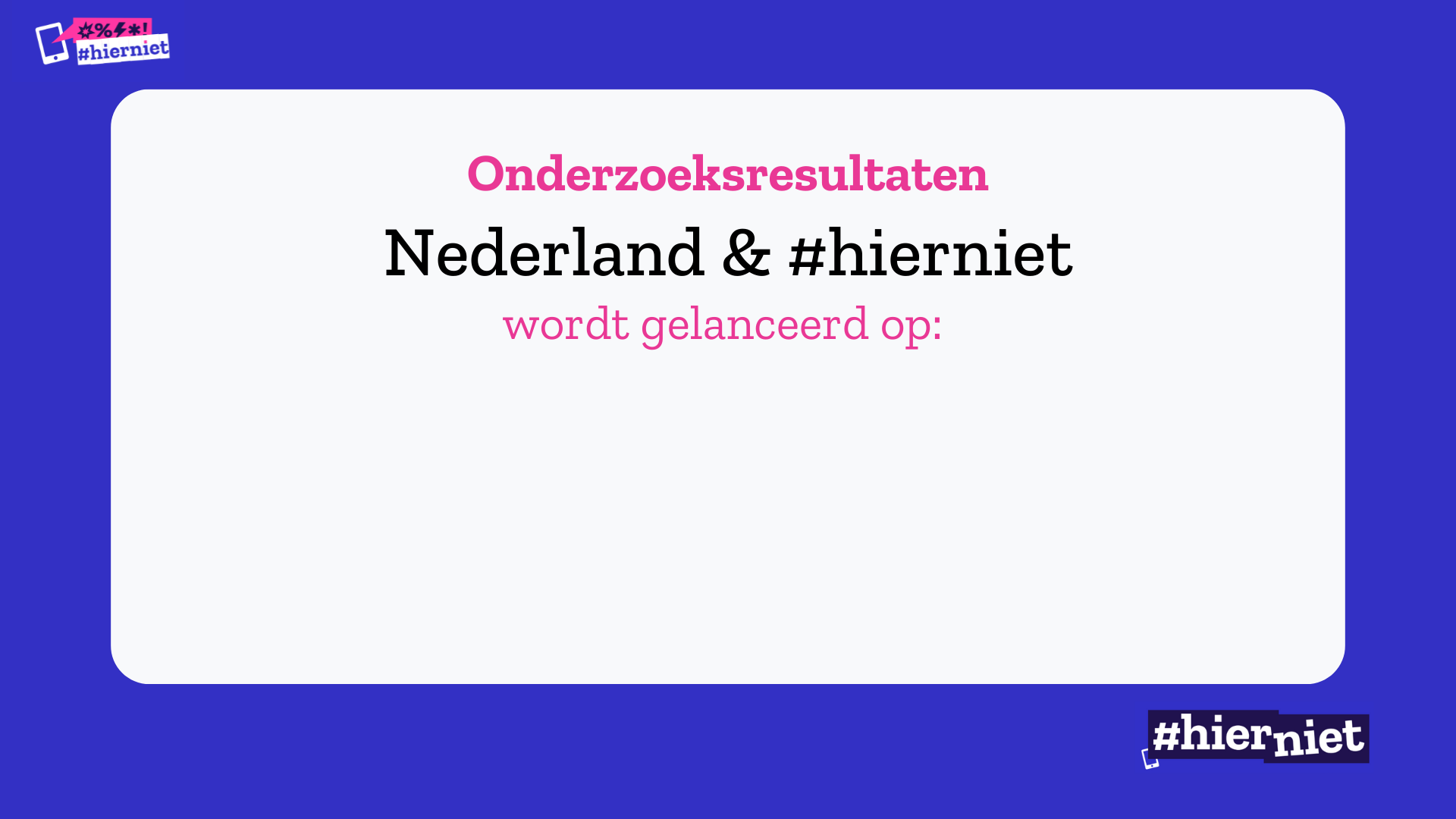 De startdag (10 november) van de Week van de Mediawijsheid 
Is te vinden op weekvandemediawijsheid.nl
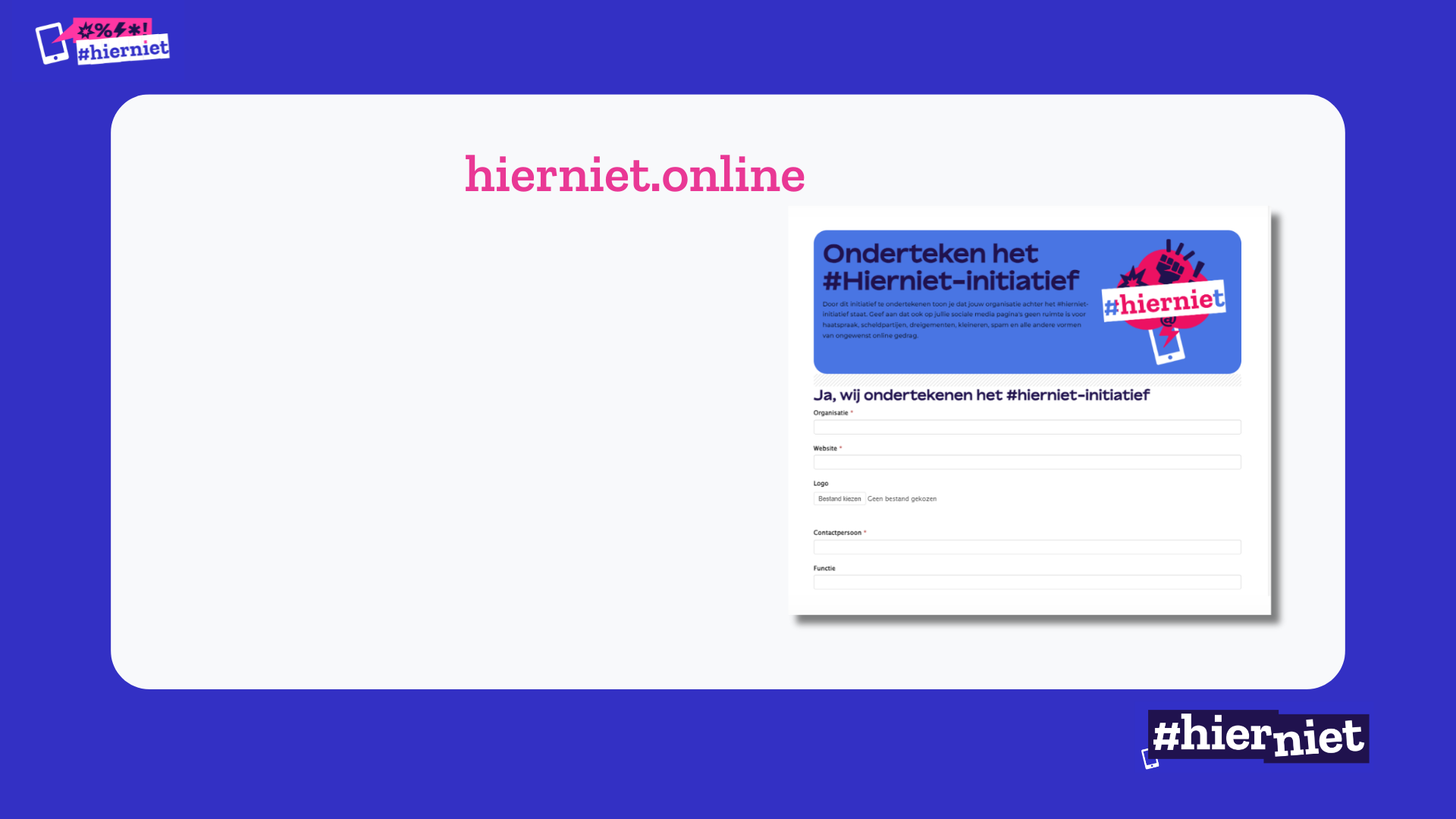 Onderteken het #hierniet-initiatief
Geef aan dat ook op jullie sociale media pagina's geen ruimte is voor haatspraak, scheldpartijen, dreigementen, kleineren, spam en alle andere vormen van ongewenst online gedrag.
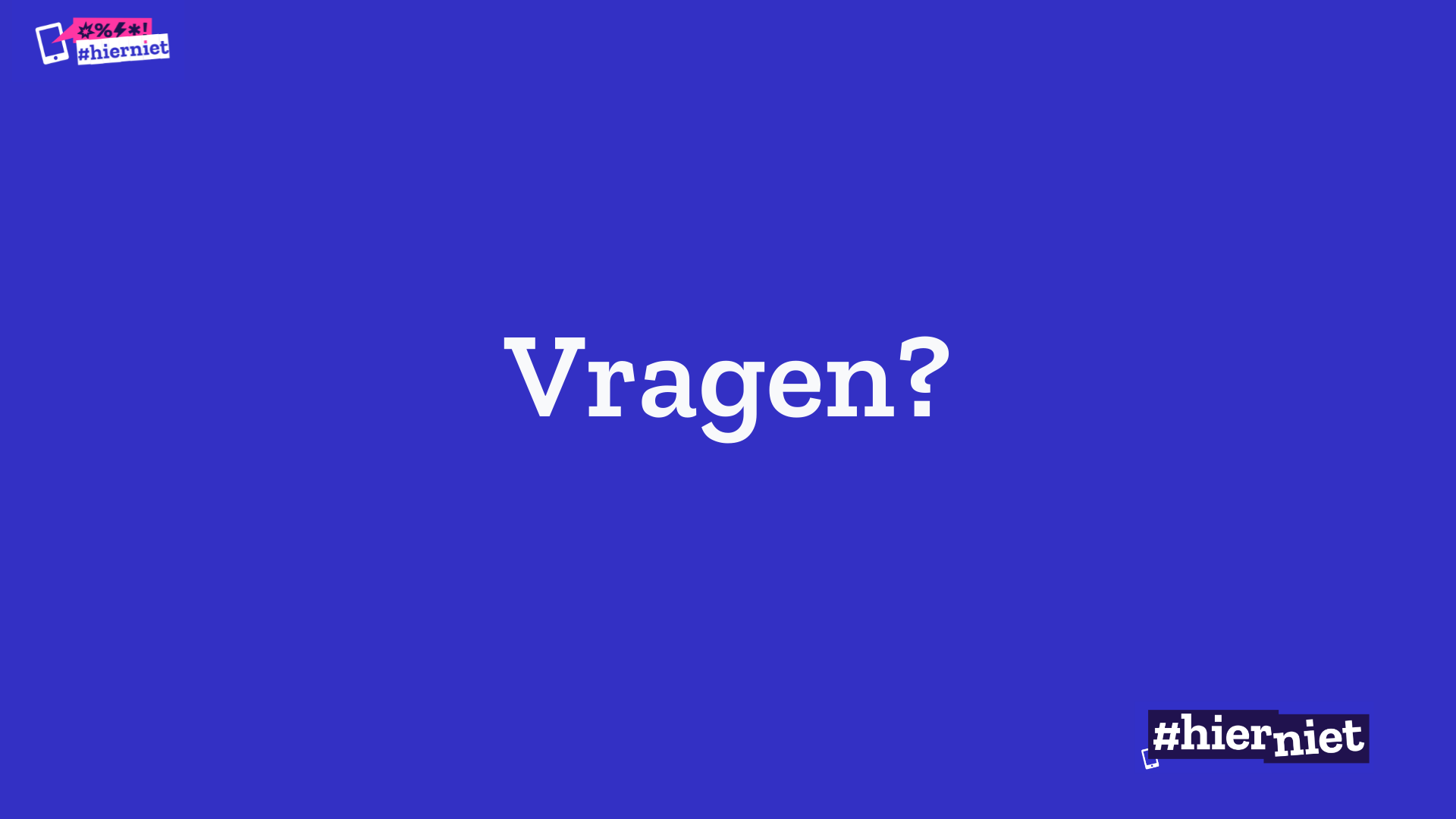 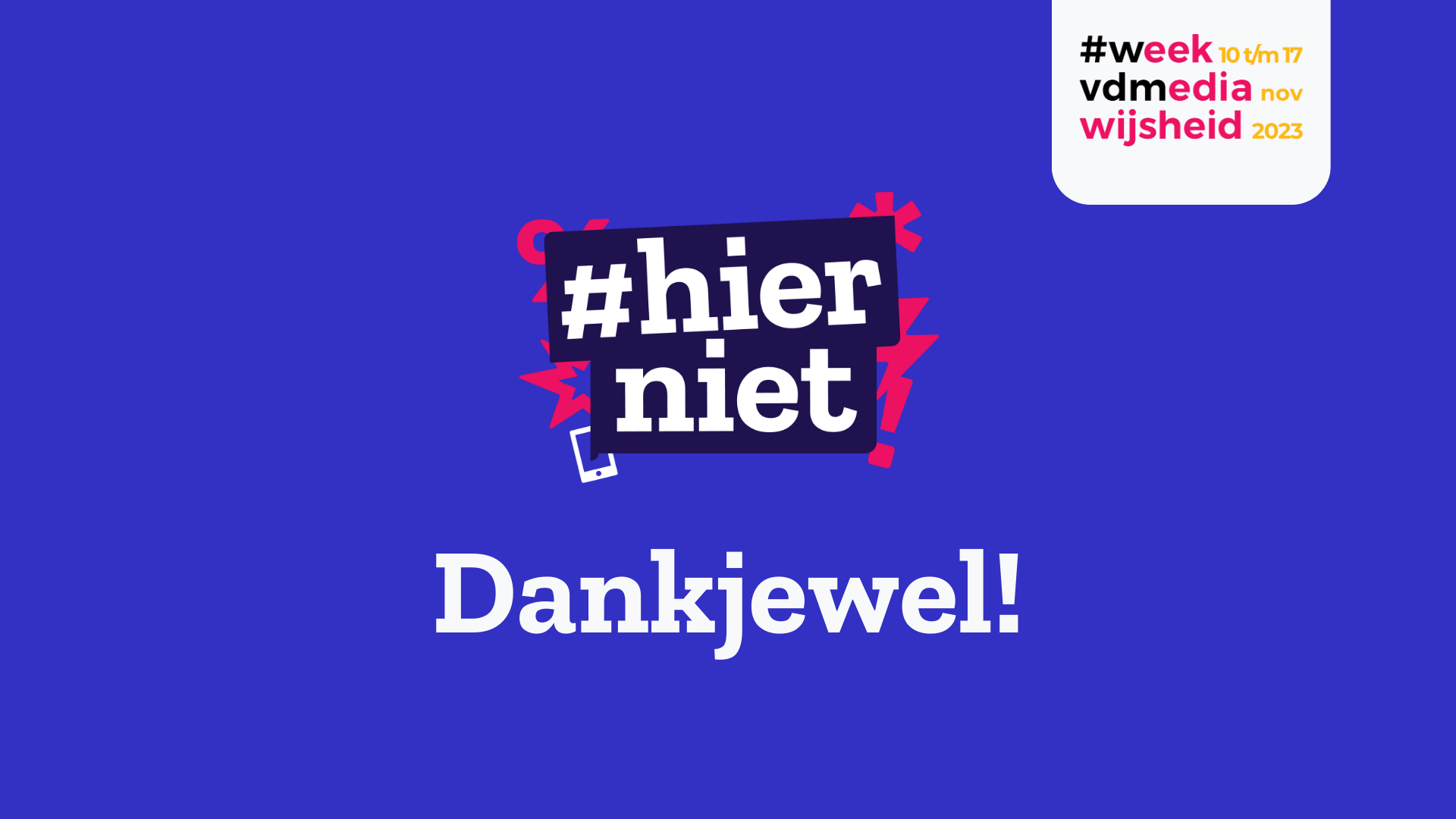